Zdraví a nemoc, teorie normality, faktory zdravého životního stylu
Zdraví
 
X
Nemoc
Nemoc – symptom - syndrom
Nemoc
Asymptomatická
Symptomatická
Symptom – příznak
Syndrom – soubor příznaků
Zdraví
Zdraví je stav úplné tělesné, duševní a sociální pohody a nejen nepřítomnost nemoci nebo vady. 

Health is a state of complete physical, mental and social well-being and not merely the absence of disease or infirmity. 

(WHO, 1946).
Zdraví
Zdraví je stav úplné tělesné, duševní a sociální pohody a nejen nepřítomnost nemoci nebo vady. 

Health is a state of complete physical, mental and social well-being and not merely the absence of disease or infirmity. 

(WHO, 1946).
Fyziologická komponenta – objektivní hodnocení  
Psychologická komponenta – subjektivní hodnocení
Syntéza funkcionalistického a normativního přístupu
Funkcionalistické pojetí zdraví a nemoci
Objektivní charakter

Zdraví – normální fungování organismu
Nemoc – stav zabraňující normálnímu fungování

Disease
Normativní pojetí zdraví a nemoci
Subjektivní charater

Zdraví – stav, kdy schopnosti organism jsou adekvátní cílům
Nemoc – narušení rovnováhy mezi schopnostmi, možnostmi a cíli

Illness
repeated measurements 
of temperature
18.2°C
18.5°C
19.1°C
18.7°C
temporal changes/
fluctuations
variability of height 
in population
180 cm
175 cm
165 cm
157 cm
time
Intra a interindividuální variabilita
diversity in biological
populations
inter-population or ethnical
differences 
= BIODIVERZITY
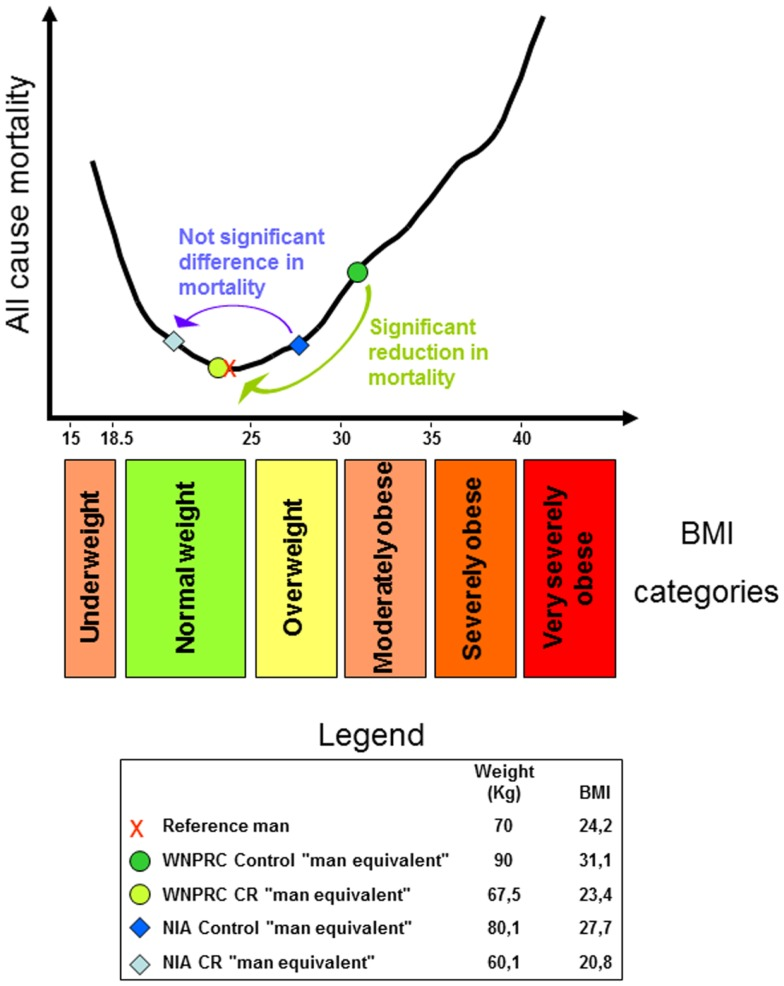 How Much Should We Weigh for a Long and Healthy Life Span? The Need to Reconcile Caloric Restriction versus Longevity with Body Mass Index versus Mortality Data - Scientific Figure on ResearchGate. Available from: https://www.researchgate.net/figure/U-shaped-curve-showing-the-relationship-between-all-cause-mortality-and-body-mass-index_fig1_264794803 [accessed 1 Oct, 2022]
Modely zdraví a nemoci
Alternativní model
Princip vše nebo nic
Vliv velkého faktoru / heterogenní soubor příčin
Předmět kurativní medicíny

Kontinuální model
Plynulý přechod mezi zdravím a nemocí
Vliv mnoha malých fakorů / homogení soubor příčin
Předmětem preventivní medicíny
Faktory zdravého životního stylu
Obecně platí princip uměřenosti 
Diverzifikace rizik
Nemáme všechny informace a to co se dnes jeví zdravé, může být ve světle nových znalostí v budoucnu nahlíženo jinak

Výživa 
Fyzická aktivita
Spánek
Spánek
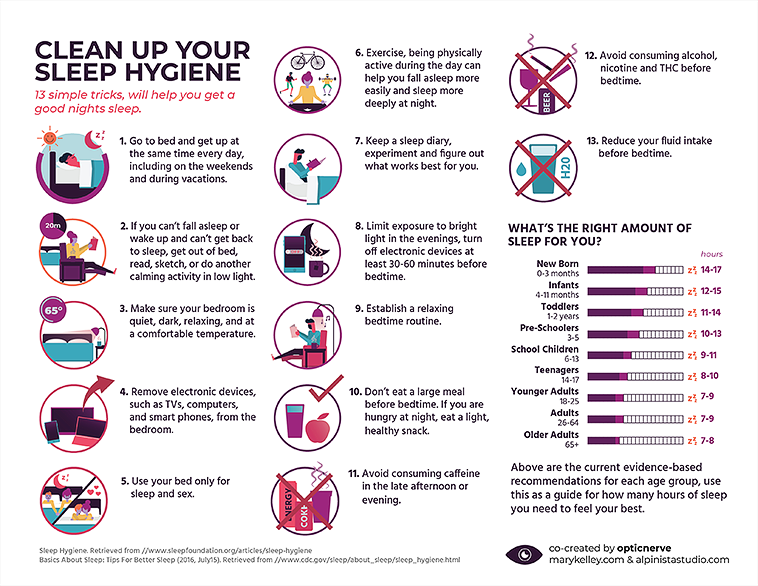 Spánková hygiena je nejvíce podceňovaným faktorem zdravého životního stylu (možná proto, že má omezený marketingový potenciál)

Potřeba spánku je individuální, avšak obecně můžeme říci, že spíme méně, než bychom měli
https://neuropathycommons.org/neuropathy/neuropathy-sleep/sleep-hygiene
Rizika spojená s chronickou spánkovou deprivací
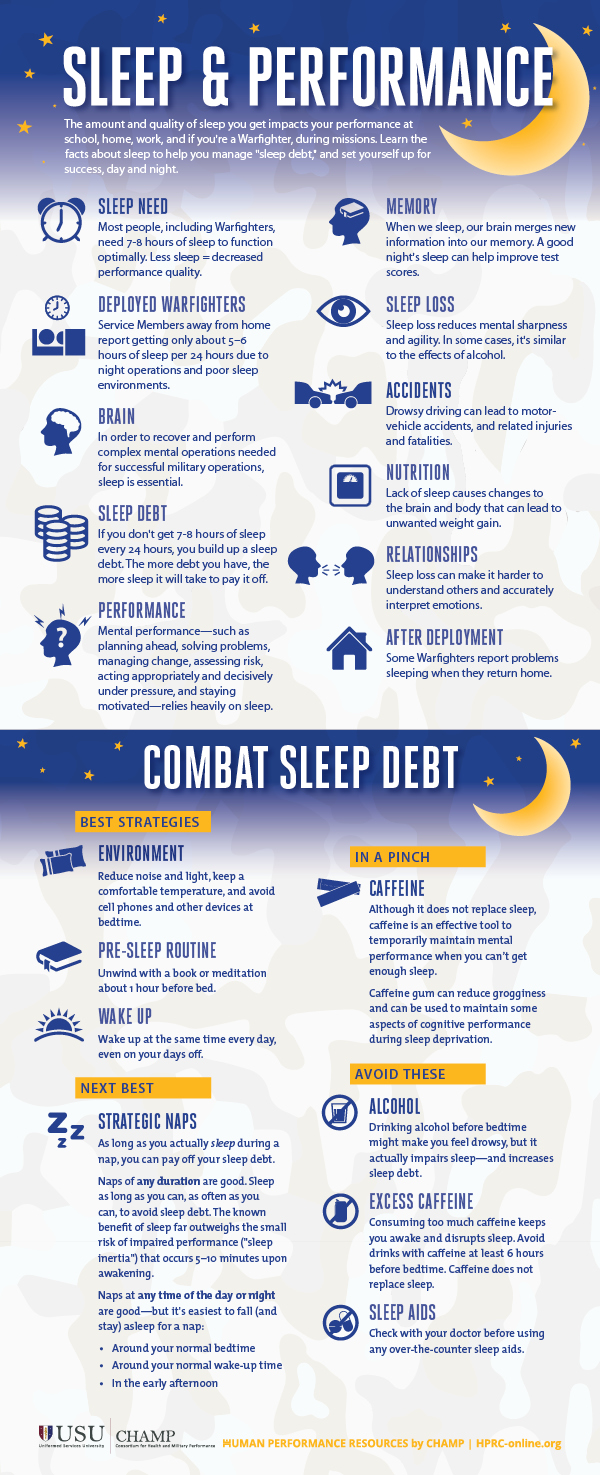 Spánková deprivace je jedním z nejsilnějších stresorů

Rizika v zásadě odpovídají rizikům spojených s chronickým stresem
Kardiovaskulární systém 
Zejména hypertenze

Imunita
Zvýšená náchylnost k infekcím

Metabolismus
Vyšší riziko obezity, metabolického syndromu a DM
Zpomalení metabolismu
↓Leptin ↑Gherilin
↓ inzulinové senzitivity a glukózové tolerance

Mozek
Snížení kognitivního výkonu a koncentrace
Snížená spontaneita – snížená fyzická aktivita
Zvýšená chuť na kaloricky denzní, sladké a tučné jídlo (dle jedné z teorií si mozek únavu vykládá jako nedostatek energie)
https://www.hprc-online.org/mental-fitness/sleep-stress/learn-how-sleep-impacts-your-performance
Chronický únavový syndrom
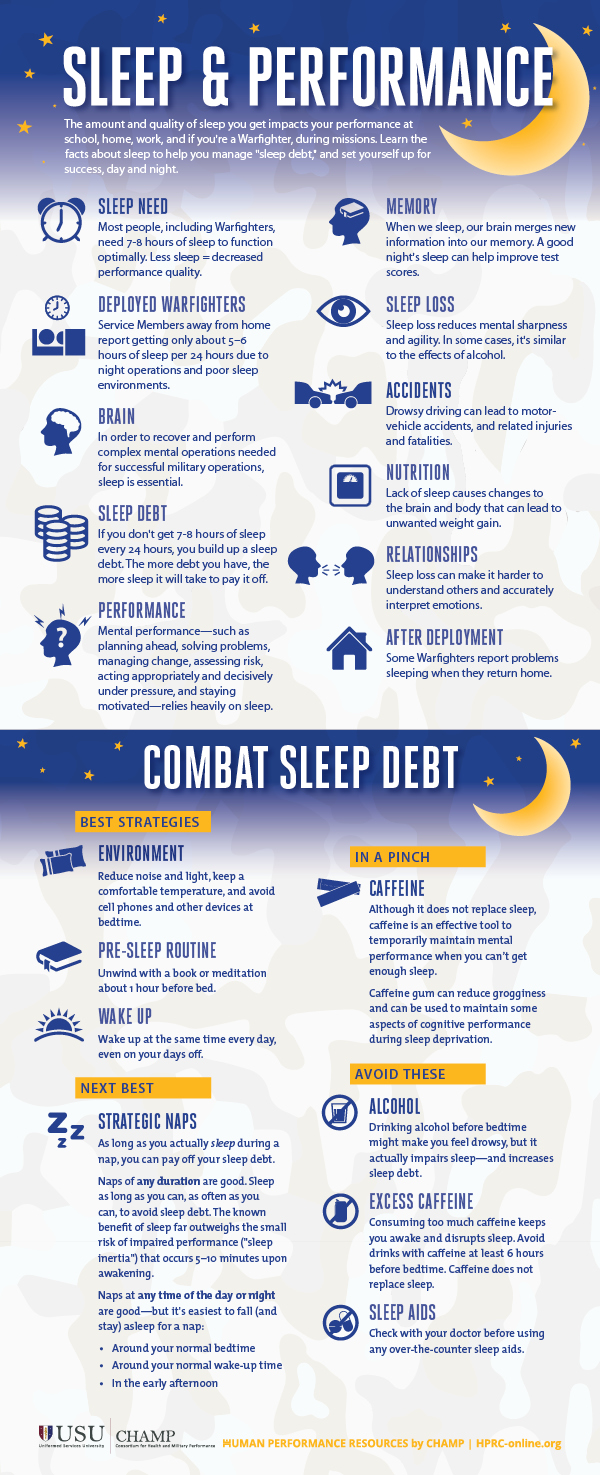 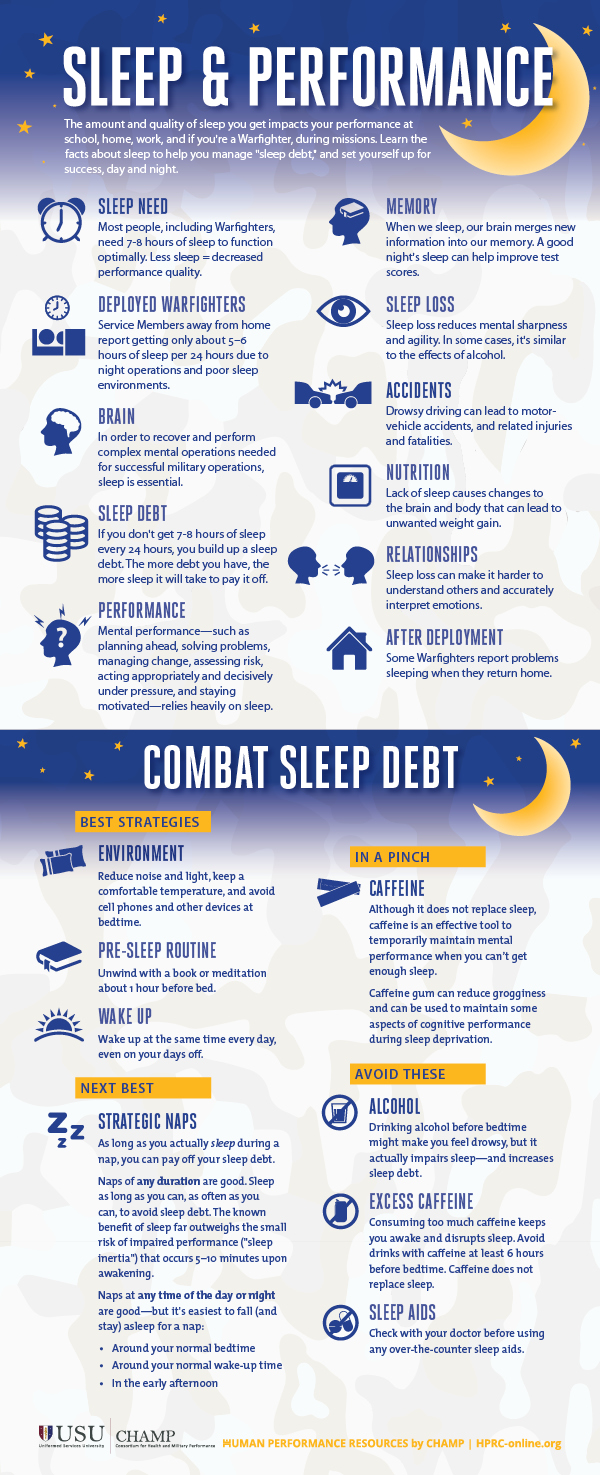 Spánková deprivace NENÍ chronický únavový syndrom
„Ze spánkové deprivace se člověk vyspí, z CHUS se nevyspí“ 
CHUS je komplexní onemocnění nejasné etiologie, které se projevuje 
Poklesem výkonosti 
Intolerancí zátěže
Poruchami spánku
Kognitivními poruchami při zachovaném intelektu
Etiologie nejasná, pravděpodobně multifaktoriální
Prodělaná infekce (nejčastěji uváděný spouštěč)
Poruchy imunitního systému
Endokrinní poruchy
Neurologické/psychologické poruchy (zejména emocionální stres)
Spánková deprivace zapříčiňuje/zhoršuje průběh výše uvedených etiologických faktorů 
Spánková deprivace je tedy nepřímým rizikových faktorem CHUS
https://www.hprc-online.org/mental-fitness/sleep-stress/learn-how-sleep-impacts-your-performance
Fyzická aktivita
Benefity fyzické activity dle WHO
Snižuje riziko vzniku civilizačních onemocnění, zejména kardiovaskulárních onemocnění, tumorů, DM
Zlepšuje psychický stav, zejména má příznivý vliv na deprese, úzkost a celkový pocit pohody
Zlepšuje kognitivní funkce: myšlení, učení, úsudek
Zajišťuje zdravý vývoj v dětství a mládí
Celosvětově nevykonává minimální doporučenou fyzickou aktivitu 25% dospělé populace 
Až 5 miliónů úmrtí ročně by mohlo být celosvětově oddáleno vyšší fyzickou aktivitou
Nedostatečně aktivní jedinci mají oproti aktivním o 20-30% vyšší riziko úmrtí
Celosvětově má nedostatečnou fyzickou aktivitu více než 80% mládeže
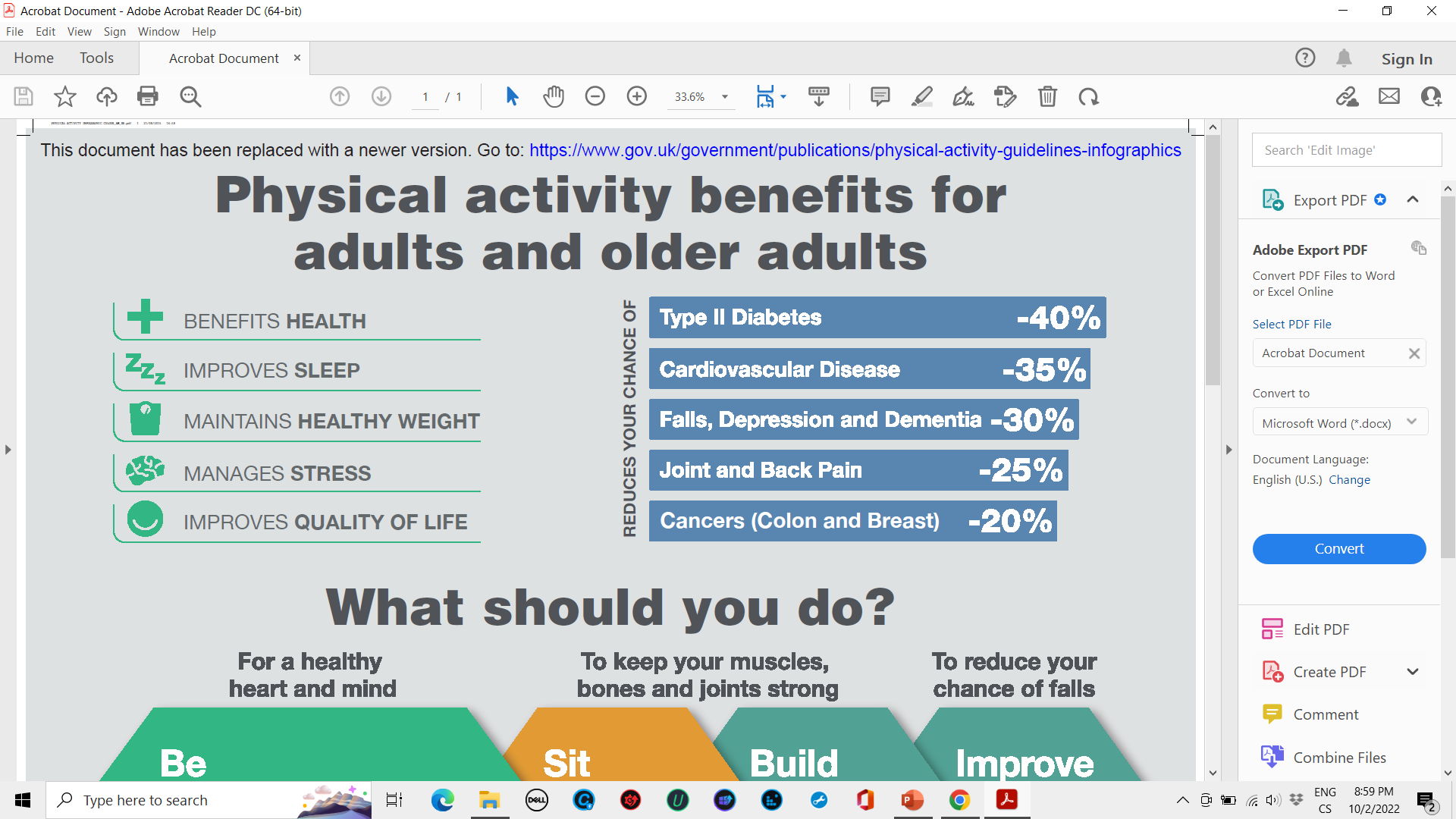 https://www.gov.uk/government/publications/physical-activity-guidelines-infographics
Fyzická aktivita
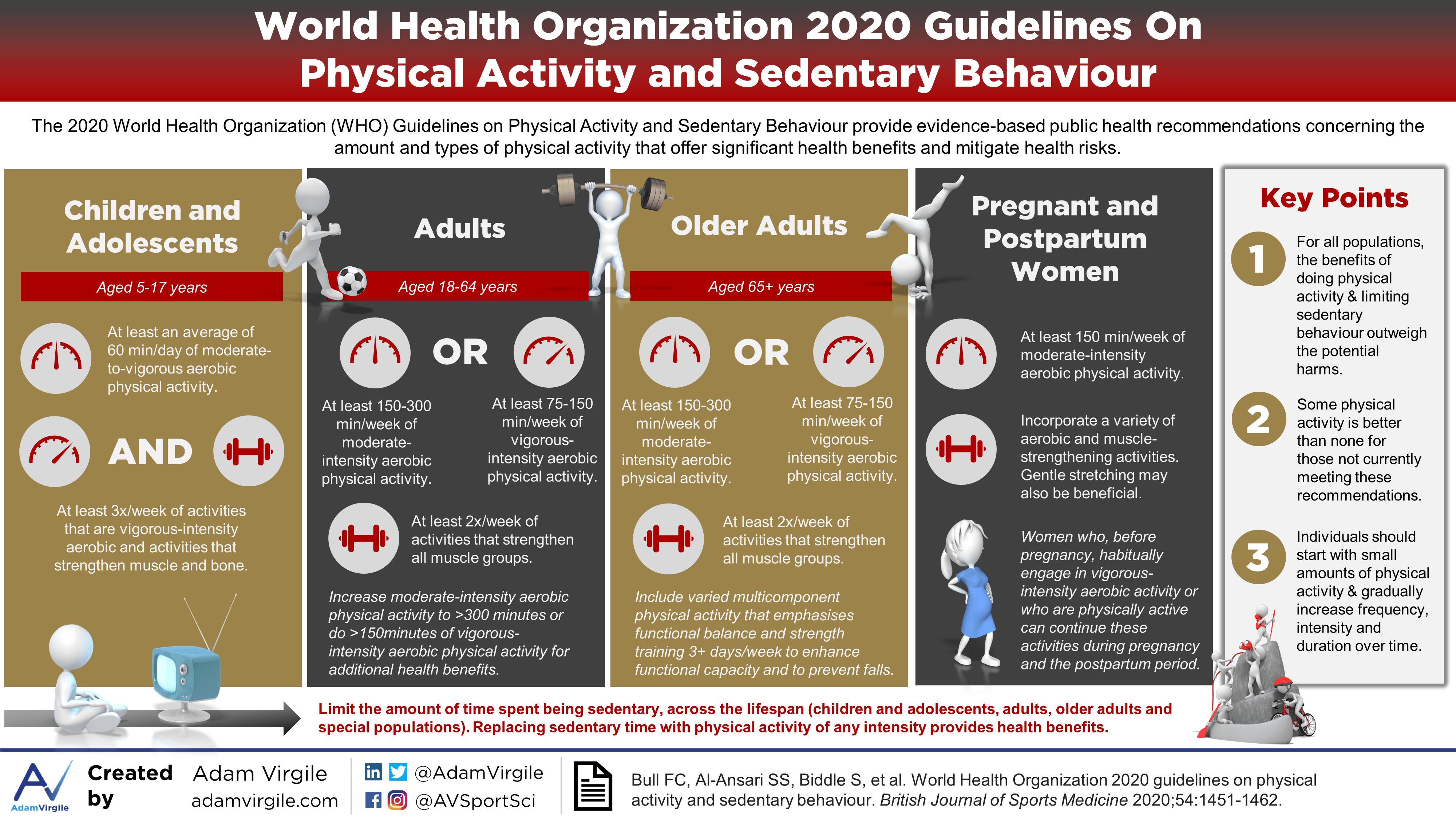 Doporučené aktivity
Aerobní aktivita
Silový trénink
(Balanční cviky 65+)

Příznivý efekt
Tělesná hmotnost
Kardiovaskulární system
Svaly
Kosti
Klouby

 Preferované jsou aktivity s vlastní vahou
Komplexní (zapojení vice svalových skupin)
Prevence osteoporózy
https://adamvirgile.com/2021/01/19/world-health-organization-2020-guidelines-n-physical-activity-and-sedentary-behaviour
Výživa
Makronutrienty
Látky potřebné k životu přijímané potravou v relativně velkém množství jako zdroj energie, strukturální element atd. (alkohol je také zdroj energie, ale makronutrient to není)
Nadměrný přívod – tvorba tukových zásob
Sacharidy
Tuky
Bílkoviny
Mikronutirienty
Látky nezbytné pro spávné fungování organismu přijímané potravou v malém množství, často ve vazbě na makronutirenty (organismus není schopen mikronutrienty nasyntetizovat)
Nadměrný přívod – potenciální toxicita
Vitamíny
Minerály
Hydratace
Kalorická potřeba
Energetická hodnota na gram
Tuky – 38 kJ (9 kcal)
Proteiny – 17 kJ (4 kcal)
Sacharidy – 17 kJ (4 kcal)
Alkohol – 30 kJ (7 kcal)

 Ideální krytí kalorické potřeby
Sacharidy – 50%
Tuky – 30 %
Proteiny – 20 %
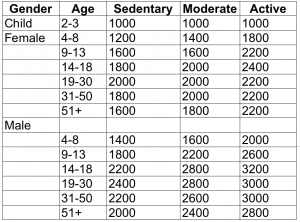 https://readywise.com/blogs/readywise-blog/how-many-daily-calories-will-i-need
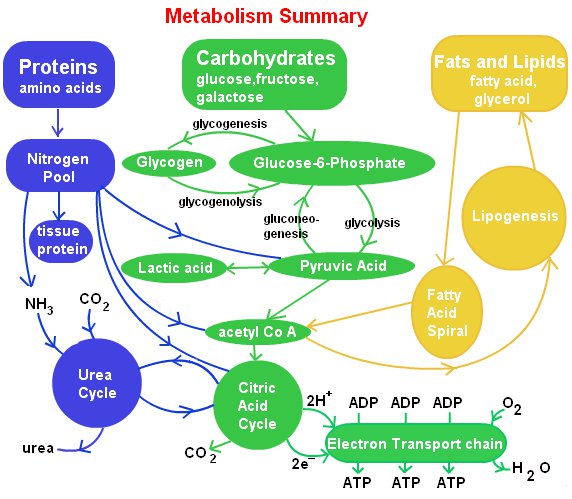 https://www.quora.com/Whats-carbohydrate-metabolism
Sacharidy
Stavební kameny – glukóza, fruktóza, galaktóza
Jednoduché
Mono/oligosacharidy
Sladká chuť, snadná odbouratelnost, rychle vstřebání
Cukr, sladkosti, bílá mouka
Zralé ovoce (obsahuje také vitamíny, minerály, vlákninu, a proto považováno za vhodné)
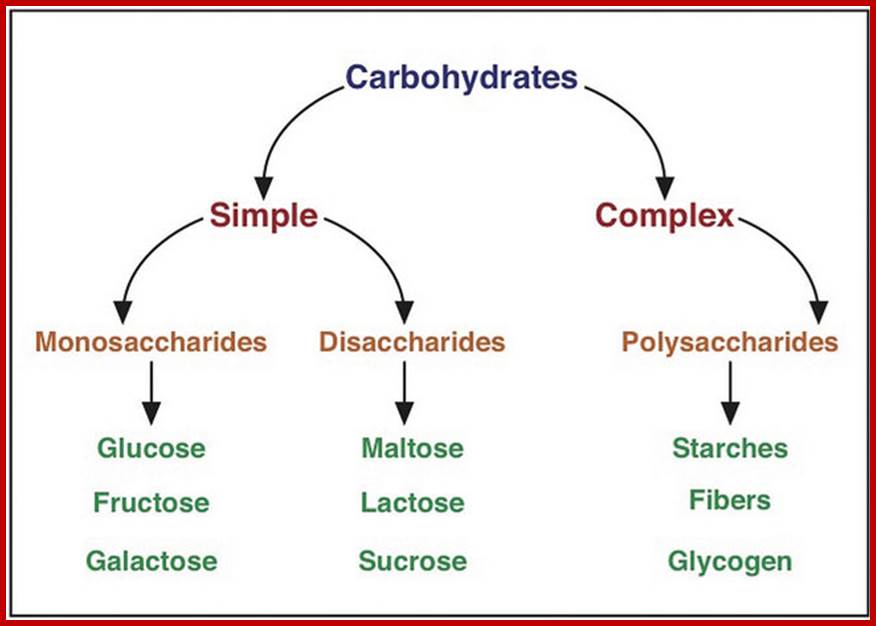 https://en.wikipedia.org/
Sacharidy
Komplexní
Polysacharidy
Škrob, vláknina
Škrob
Delší doba odbourávání, vstřebávání pomalé až nulové 
Nízký glykemický index (příznivější inzulinová odpověď)
Chléb, cereálie, rýže, těstoviny, luštěniny, zelenina
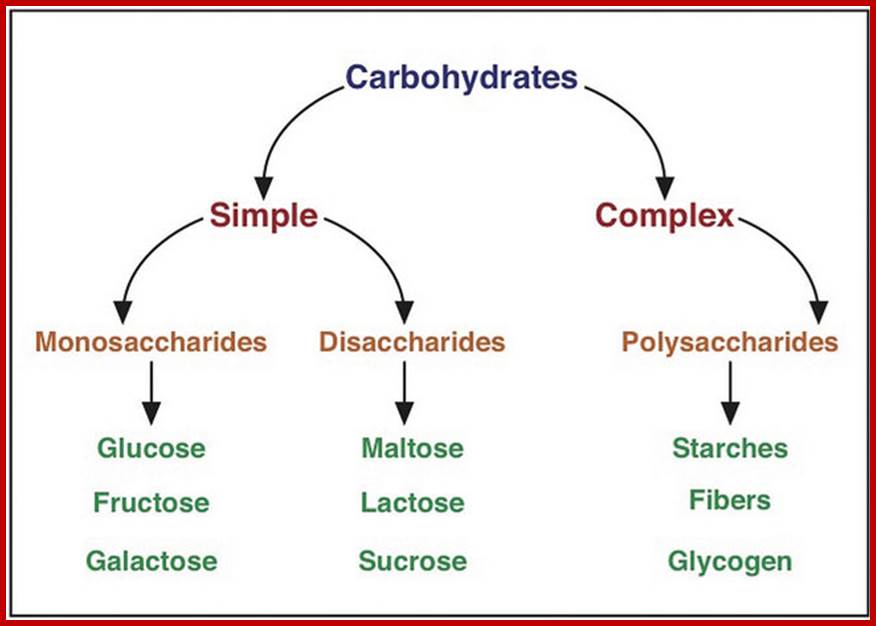 https://en.wikipedia.org/
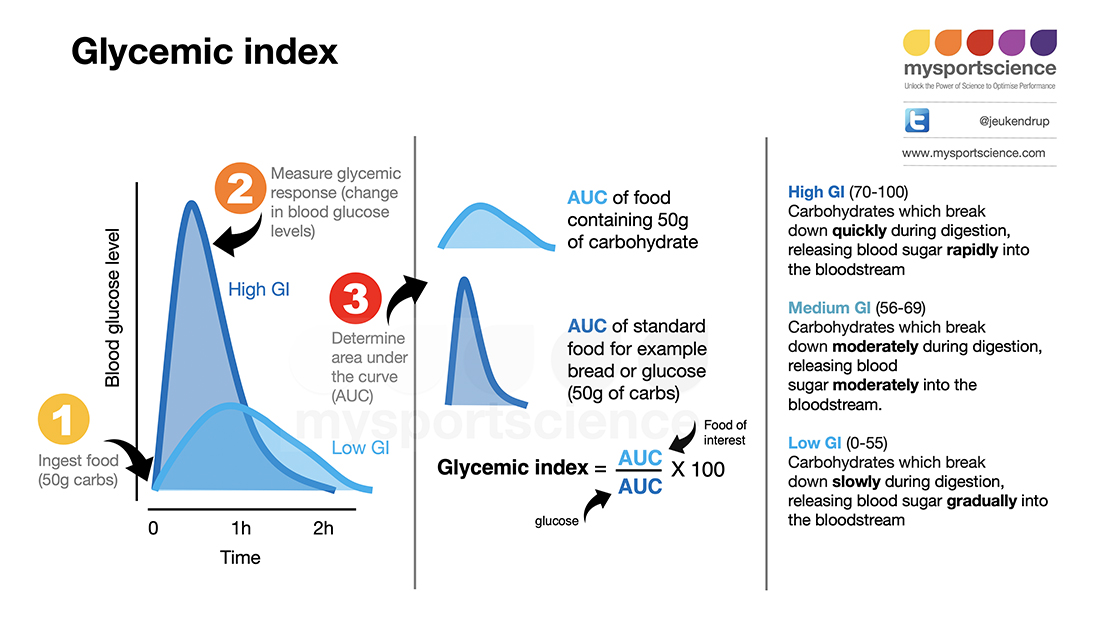 https://www.mysportscience.com/post/glycemic-index-useful-or-useless
Přirozený vs. přidaný cukr
Přirozený cukr
Ovoce, zelenina, mléčné produkty
Přirozeně vázán na další nutrient – vitamíny, minerály, makronutrienty, voda
Přidaný cukr
Přidáván při zpracování potravin nad rámec přírodního cukru
Hodně kalorií, minimum dalších nutrientů
Zvyšuje kardiovaskulární riziko (zvýšení triglyceridů)
Přirozený vs. přidaný cukr
Doporučený příjem přidaného cukru 
Maximum – cca. 30g 
Realita – cca. 80g
Přirozený cukr
Ovoce, zelenina, mléčné produkty
Přirozeně vázán na další nutrient – vitamíny, minerály, makronutrienty, voda
Přidaný cukr
Přidáván při zpracování potravin nad rámec přírodního cukru
Hodně kalorií, minimum dalších nutrientů
Zvyšuje kardiovaskulární riziko (zvýšení triglyceridů)
Zdroje přidanéh ocukru
Cukrovinky
Slazené nápoje
Dochucované jogurty
Kandované ovoce
Kečupy, dresingy, omáčky
Uzeniny
Pečivo
Fruktóza vs. fruktózový sirup
Fruktóza
Přirozeně v ovoci ve vazbě na vlákninu, vitamíny, enzymy
Glukózo-fruktózový sirup
Levné sladidlo vyrobené ze škrobu (kukuřičný, pšeničný)
Hydrolizace škrobu na glukózu, izomerizace glukózy na fruktózu, filtrace a odstranění vody
Senzoricky sladší než bílý cukr
Kaloricky denzní, žádné další nutrienty
Zvyšuje kardiovaskulární riziko (zvýšení triglyceridů)
Vysoká míra návykovosti (PMID: 1875782, PMID: 20800122)
Umělá sladidla
Více typů, neboť je obtížné mimikovat sladkou chuť – individuální – každý si musí najít, co mu chutná
Stevia, aspartam, sucralosa
Nezvyšují kalorický příjem, senzoricky sladší než bílý cukr
Mohou narušit mikrobiom
Návykovost
Potenciálně narušení metabolismu
Polyoly – xylitol, sorbitol, erythrytol
Méně kalorií a méně/stejně sladké jako bílý cukr
Mohou způsobovat GIT potíže (FODMAP)
FODMAP
Potenciální dráždila 
Vyvolávají obtíže od střevního dyskomfortu až po průjmy
F - Fermentable and refers to the following groups of short-chain carbohydrates or sugars:
O - oligosaccharides
D - disaccharides
M - monosaccharides
P - polyols
Doporučení stran příjmu sacharidů
Co nejvíce komplexních sacharidů z přirozených zdrojů
Ovoce, zelenina, ořechy semena, celozrnné potraviny, hnědá rýže
Sacharidy ve vazbě na vitamíny, minerály, vlákninu, proteiny…
Méně komplexních rafinovaných sacharidů 
Bílá rýže, bílé pečivo, klasické těstoviny
Průmyslové zpracování potravin ničí hlavně vlákninu 
Co nejméně přidaných cukrů
Prázdné kalorie – pouze energie, minimum dalších nutrientů
Vláknina
Doporučený příjem cca. 30g /den (větší množství může vyvolávat průjem)
 Rozpustná
váže vodu a tvoří gel (bobtná) – objem 
fermentace ve střevě 
Prebiotikum – živina pro mikrobiom
částečné vstřebávání – zdroj energie
Regulace trávení tuků a sacharidů
Ovesné vločky, jablka, broskve, batáty
 Nerozpustná
Nefermentuje
zvětšuje objem stolice (zkracuje dobu pasáže)
ředí/váže odpadní látky, které jsou potenciálně toxické
Slupka ovoce a zeleniny, celozrnné pečivo, ořechy
Benefity vlákniny
Pocit sytosti
Příznivě ovlivňuje hladinu cholesterolu a cukru v krvi (zpomalení vstřebávání)
Příznivě ovlivňuje mikrobiom (prebiotikum)
Příznivě ovlivňuje laxaci 
Rozpustná vláknina změkčuje stolici
Nerozpustná vláknina zahušťuje stolici
Snižuje riziko vzniku kolorektálního karcinomu (vazba potenciálně škodlivých látek)
Tuky
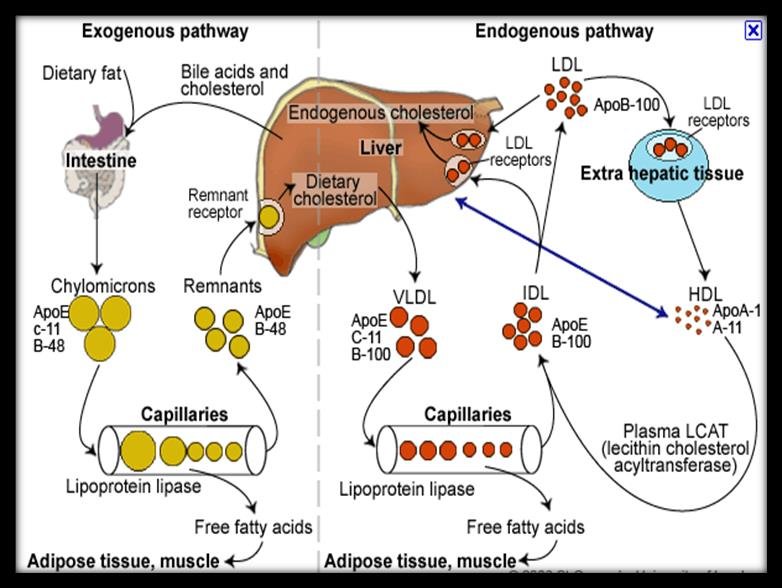 Strukturální funkce – membrány
Mozek – 60% tuku
Zásoba energie
Preferované palivo pro každodenní aktivity a fyzickou aktivitu o nízké intenzitě - snaha šetřit glukózu pro mozek a erytrocyty
Největší využití v případě kalorického deficitu
Beta oxidace vyžaduje glukózu jako zdroj oxalacetátu pro citrátový cyklus, při nedostatku se acetyl CoA metabolizuje na ketolátky („tuky hoří v ohni sacharidů“)
https://www.researchgate.net/figure/3-The-lipid-metabolism-can-be-divided-into-two-basic-pathways-the-exogenous-pathway-and_fig3_304525065/download
Tuky
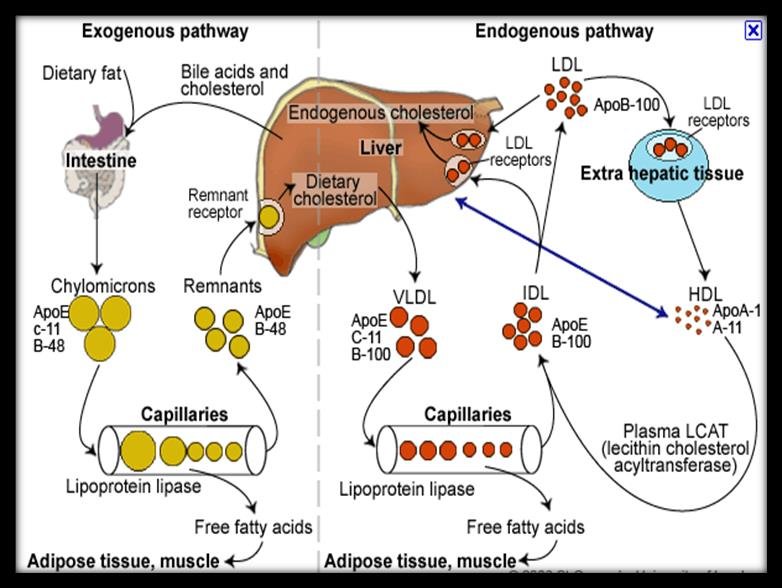 Strukturální funkce – membrány
Mozek – 60% tuku
Zásoba energie
Preferované palivo pro každodenní aktivity a fyzickou aktivitu o nízké intenzitě - snaha šetřit glukózu pro mozek a erytrocyty
Největší využití v případě kalorického deficitu
Beta oxidace vyžaduje glukózu jako zdroj oxalacetátu pro citrátový cyklus, při nedostatku se acetyl CoA metabolizuje na ketolátky („tuky hoří v ohni sacharidů“)
Zdroje tuků v potravě
Přirozené
Mléčné produkty, maso, ryby, ořechy a semena, olej, olivy, avokádo
Průmyslově zpracované potraviny
https://www.researchgate.net/figure/3-The-lipid-metabolism-can-be-divided-into-two-basic-pathways-the-exogenous-pathway-and_fig3_304525065/download
Nevhodné tuky
Nasycené mastné kyseliny
Pevné při pokojové teplotě
Významný rizikový faktor zvýšení LDL
Měly by tvořit max. 10% kalorického příjmu
Maso, mléčné výrobky, kokosový a palmový olej
 Trans mastné kyseliny
Vznikají průmyslově při ztužování tuků (hydrogenace nenasycených mastných kyselin)
Ztužování tuků - prodloužení trvanlivosti
Zvyšují LDL a snižují HDL
Doporučený příjem: 0
Vhodné tuky
Mononenasycené (MUFA), polynenasycené (PUFA) mastné kyseliny
Avokádo, ořechy, semena, losos, tuňák, makrela
Omega-3 a Omega-6 mastné kyseliny
Esenciální PUFA
Vedle pozitivního vlivu na HDL/LDL, důležité pro imunitu a embryonální vývoj (zejména omega-3)
Omega-6 (kyselina linolenová) 
Doporučený příjem cca. 15 g/den
Rostlinné oleje, sójové boby
Omega-3 (kyselina alfa-linolenová) –
Doporučený příjem cca. 1,5 g/den
„tučné ryby“, lněné semeno/olej
Tuky – závěrečné poznámky
Tuk se preferenčně používá jako palivo v klidu nebo při aktivitě o nízké intenzitě (cca. do 70% HRMAX)
Konzumace tuku nevede automaticky k tvorbě tukových zásob
Vše záleží na kalorickém příjmu (i nadbytek kalorií z protein / sacharidů se přemění na tukové zásoby)
Tuk je však kaloricky denznější, takže při kalorickém nadbytku reprezentuje tuk 2x více enenrgie
Potraviny s nízkým/nulovým obsahem tuku nemusí být méně kalorické, protože mohou obsahovat větší obsah cukru za účelem vylepšení chuti (marketing)
Proteiny
Potravou přijaté proteiny metabolizovány na aminokyseliny, které se v tenkém střevě vstřebávají do oběhu, kde jsou k dipozici pro potřeby buněk
Aminokyseliny se neskaldují, nadbytek aminokyselin se přemění na glukózu-glykogen nebo na mastné kyseliny
V případě přiměřeného kalorického příjmu se aminokyseliny šetří a jako preferovaný zdroj energie se využívá tuk/sacharidy  
V případě chronického kalorického deficitu 
nedostatečná tvorba/katabolismus imunoglobulinů
katabolismus svalů (zejména při inaktivitě)
Aminokyseliny
Esenciální
Valin, leucin, isoleucin, fenylalanin, tryptofan, treonin, methionin, lysin
 Semisenciální 
Esenciální v dětství
Histidin, arginin
 Podmíněně esenciální 
Mohou být syntetizovány z esenciálních
Tyrosin (z fenylalaninu), cystein (z methioninu)
 Neesenciální 
Glycicn, alanin, serin, aspartát, glutamaát, asparagin, glutamin, prolin
Doporučený příjem
Minimum: 0,8 g/kg/den
Při pravidelné fyzické aktivitě více
Kompletní zdroje bílkovin 
Obsahují všechny esenciální aminokyseliny
Maso, ryby, vejce, mléčné výrobky, sója, pohanka, quinoa

 Nekompletní zdroje bílkovin 
Postrádají minimálně jednu esenciální aminokyselinu
Nutno kombinovat vice zdrojů
Fazole, ořechy, semena, celozrnné výrobky, zelenina
Vytrvalostní trénink 
běh, kolo, plavání 
1,2-1,4 g/kg/den
Silový trénink
1,4-2 g/kg/den
Konzumovat proteiny společně s polysacharidy po tréningu 
Lepší svalová regenerace
Proteinové doplňky
Nejčastěji syrovátkový protein nebo kasein
 Kasein – hlavní protein v savčím mléce
Tvoří 80% proteinů kravského mléka
Srážení mléka – vysrážený kaseinu + syrovátka
Kyselé srážení – pomocí kyselin, které produkují bakterie mléčného kvašení (hlavně kyselina mléčná)
Jogurty, tvaroh, část sýrů
Sladké srážení – pomocí sýřidel (chymozynů - enyzmy štěpící kasein, štěpné produktykterý se následně vysráží I bez okyselení)
Většina sýrů
 Syrovátka – vedlejší produkt mléčné produkce 
Bohatá na vitamíny, minerály, proteiny, laktózu
Žinčica, proteinové prášky
Mikronutrienty
MACROMINERALS
Sodium
Potassium
Chloride
Calcium
Phosphorus
Magnesium
WATER-SOLUBLE VITAMINS
Thiamin
Riboflavin
Niacin
Vitamin B6
Vitamin B12
Folate
Pantothenic acid
Choline
Vitamin C
Biotin
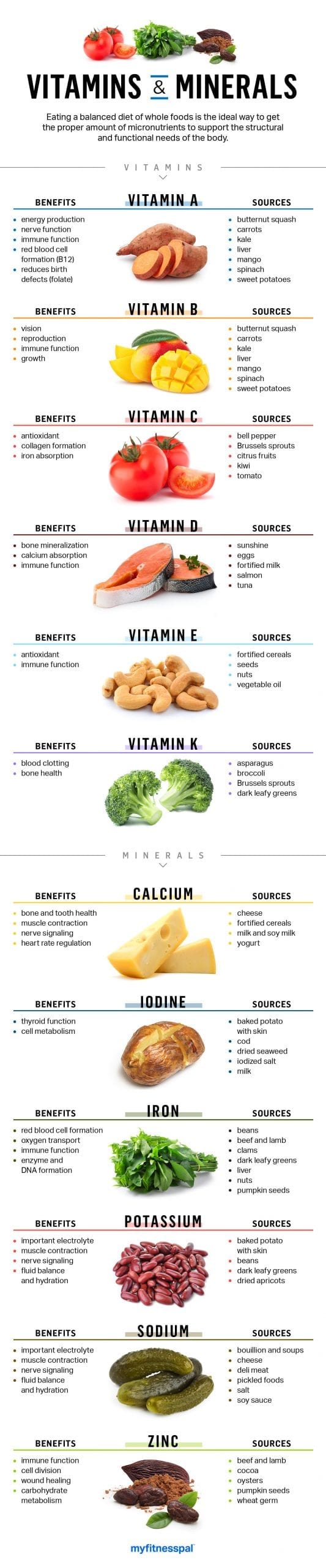 TRACE ELEMENTS
Chromium
Copper
Fluoride
Iodine
Iron
Manganese
Molybdenum
Selenium
Zinc
FAT-SOLUBLE VITAMINS
Vitamin A
Vitamin D
Vitamin E
Vitamin K
Mikronutrienty
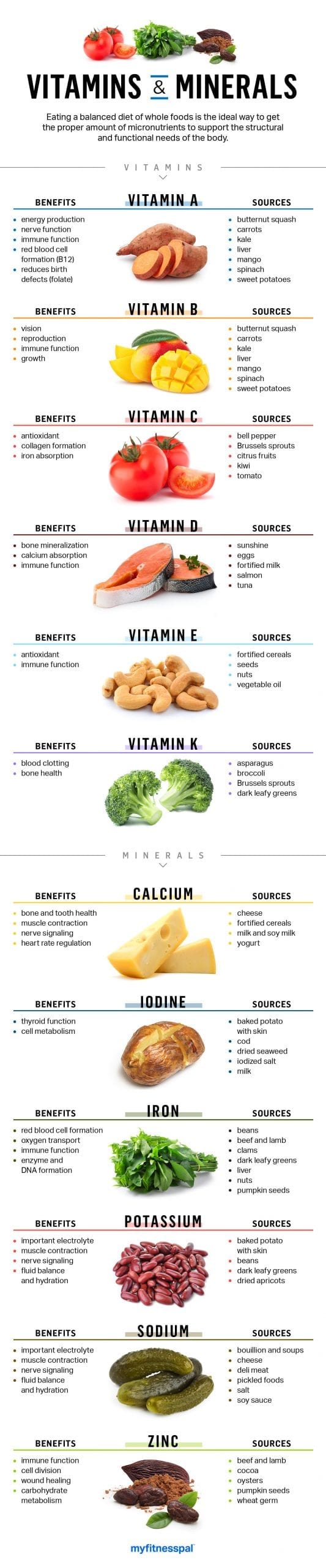 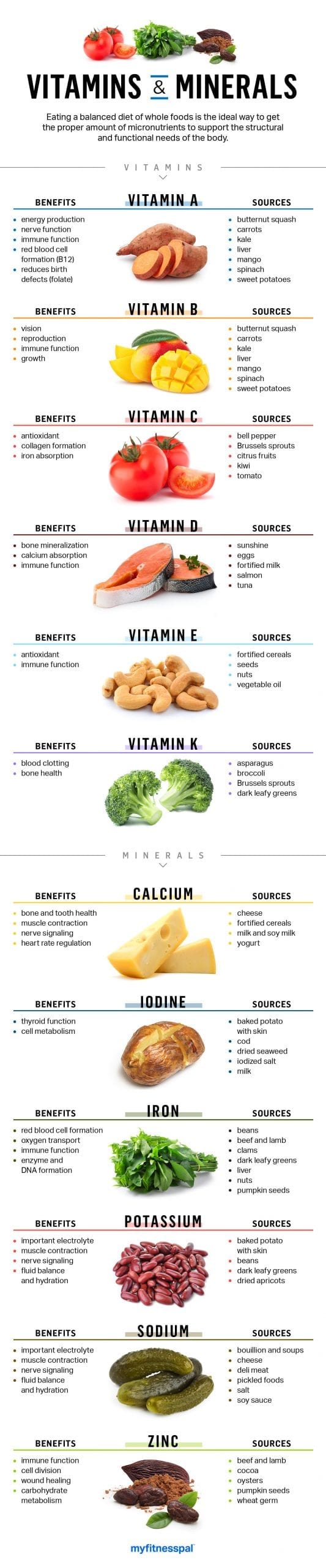 Mikronutrienty
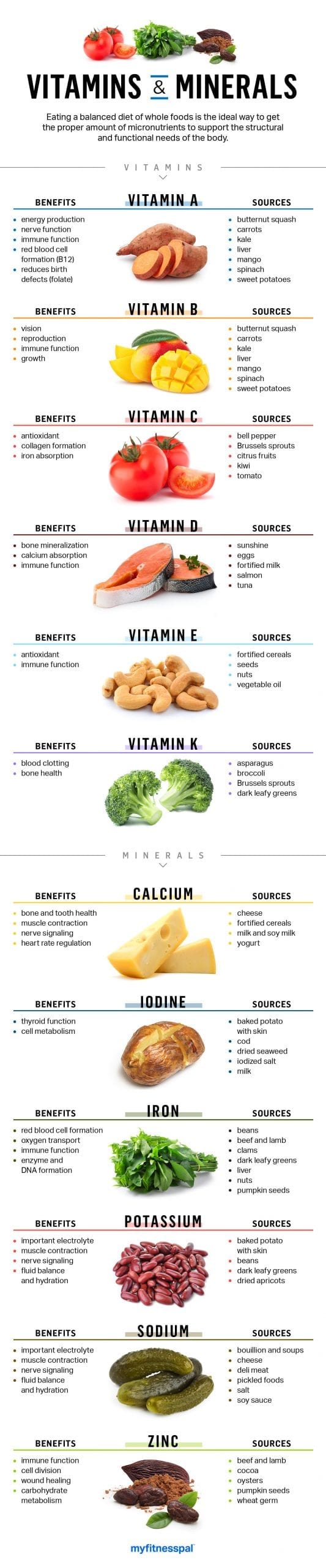 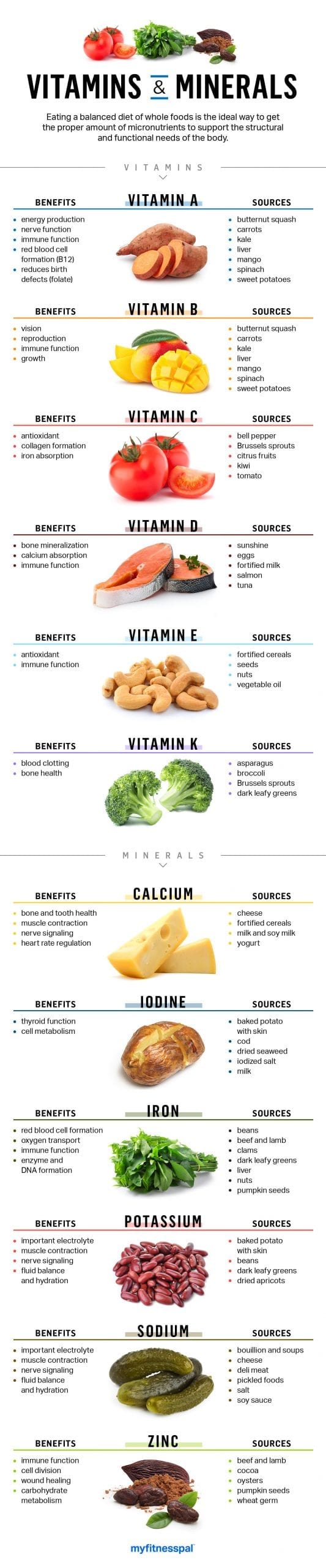 Mikronutrienty
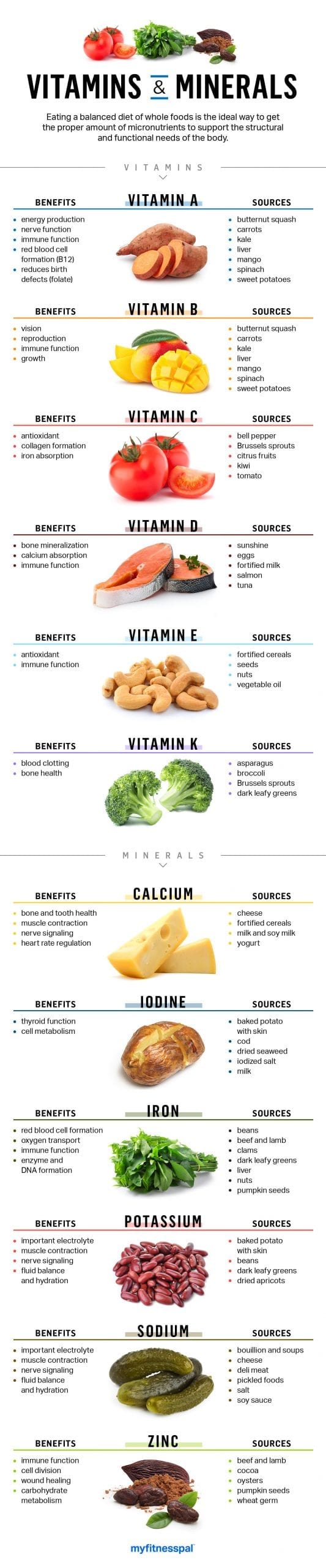 Hydratace
Doporučený denní příjem 
Muži: 3,7 l
Ženy: 2,7 l
Více při fyzické aktivitě/v horkých dnech

Cca 20% doporučeného příjmu je z potravy

Alkohol – inhibice vylučování antidiuretického hormonu